Compatible Air Samplers for RMB Cassettes
The following slides provide the different manufacturers, contact information, and important notes. 

One important note which applies to all air systems, all options require some sort of adaptor. The request will always be for Rapid Micro Biosystems clips and head (if required). 

Any questions or concerns, reach out to Eric Chenelle, Product Manager Applications. Echenelle@rapidmicrobio.com
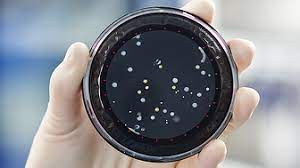 1
| Rapid Micro Biosystems – Confidential
SAS from Biosciences International
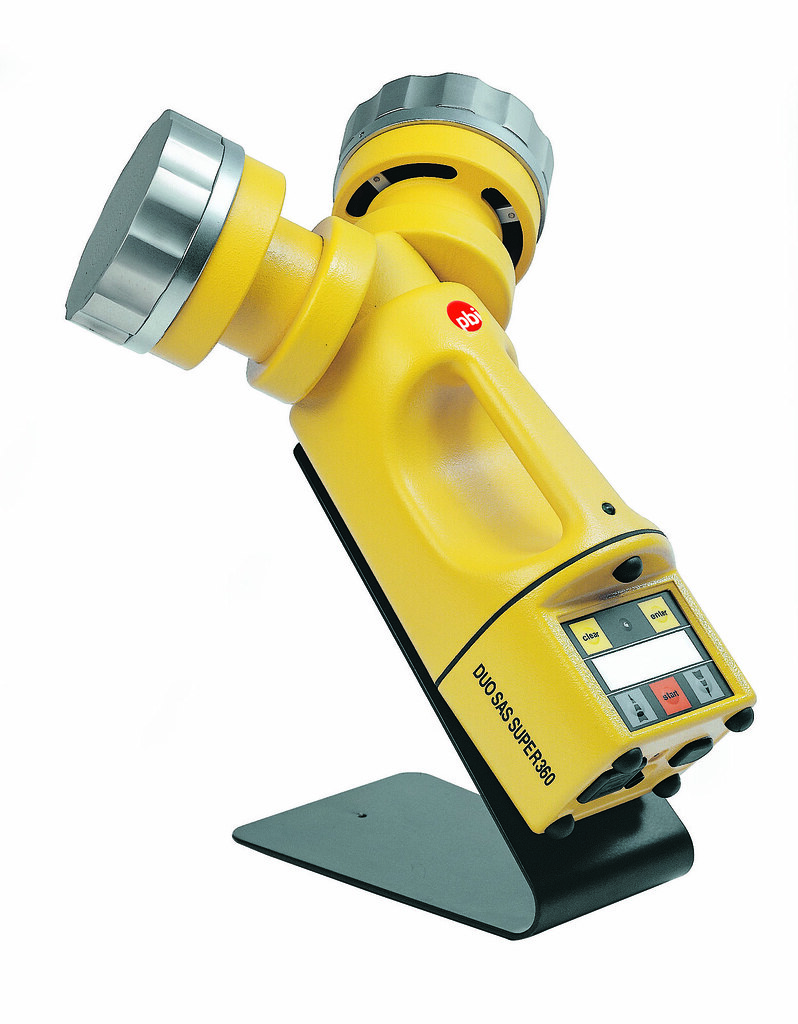 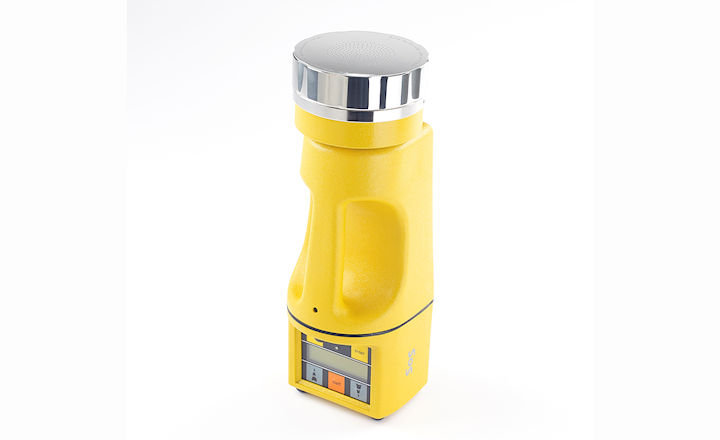 SAS from Biosciences International

https://biosci-intl.com/products.htm

Peter Pratt
Ppratt@biosci-intl.com
2
| Rapid Micro Biosystems – Confidential
MAS -100 Family
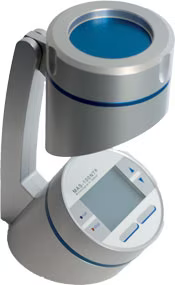 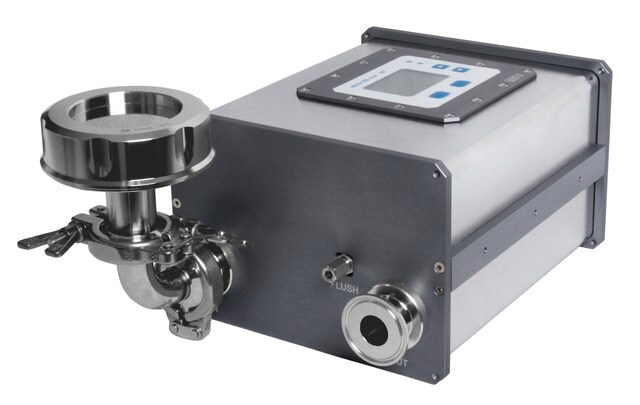 MAS-100 Samplers

Multiple different options which are all compatible. Manufactured by MBV and sold predominantly by MilliporeSigma/Merck

https://www.sigmaaldrich.com/US/en/product/mm/109191

Order adaptor thru MilliporeSigma/Merck using catalog number 1.19166.0001. 
If you run into issues, reach out to PdM


Contact PdM for Isolotor options since we need to work directly with MBV. Longer lead time for these stainless steel heads but it is an option.
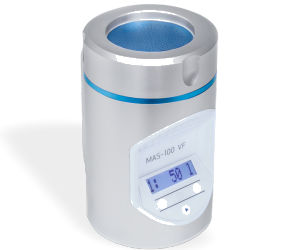 3
| Rapid Micro Biosystems – Confidential
PMS
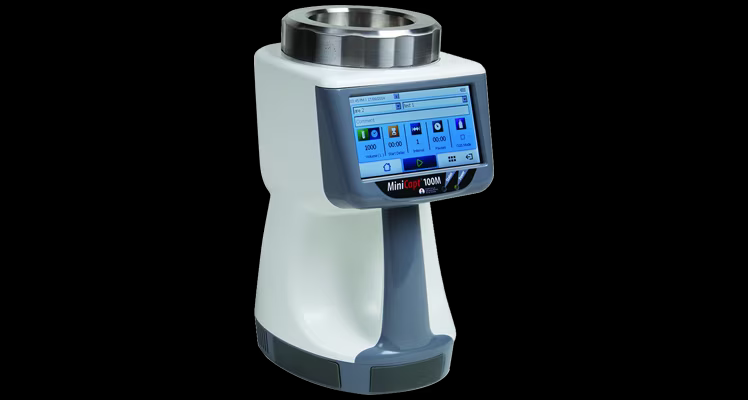 PMS MiniCapt

https://www.pmeasuring.com/active-air-sampler/

Frank Panofen
FPanofen@PMEASURING.com
O: +49 (0) 5201 / 735730 M: +49 (0)170 8482331

Giulia Artalli
gartalli@pmeasuring.com
O: +39 06 90530130 M: +39 392 92 48 858
4
| Rapid Micro Biosystems – Confidential
LightHouse
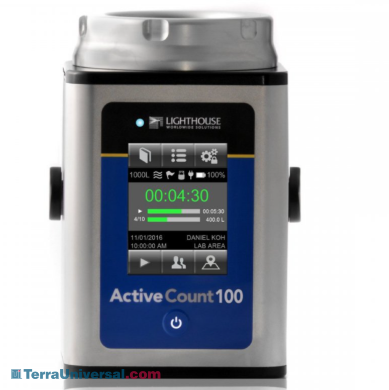 LightHouse

https://www.golighthouse.com/en/microbial-samplers/activecount/

Marcel Van Haaren
mvanhaaren@golighthouse.com
5
| Rapid Micro Biosystems – Confidential
CLiMET
CLiMET   

https://www.climet.com/products/ci97.html

(909) 793-2788 
sales@climet.com
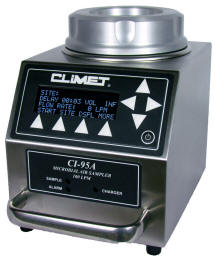 6
| Rapid Micro Biosystems – Confidential